Lecture 09Sensors
CE346 – Microprocessor System Design
Branden Ghena – Spring 2021
Some slides borrowed from:Josiah Hester (Northwestern), Prabal Dutta (UC Berkeley)
Administrivia
Quiz 2 is out (due Wednesday)

Project Proposals due next week Monday
Groups of 1-2 students (3 if you can demonstrate enough work)
Use what you’ve learned to do something you’re interested in
Reminder on upcoming labs:
Breadboarding
Audio
I2C IMU
2
Today’s Goals
Think about sensing and sensors

Explore a variety of sensor types, how they are made, and what their capabilities are

Discuss an example research platform with a custom sensor
3
Outline
Sensing Overview

Types of Sensors
Temperature
Light
Inertial
Others

Research case study
4
Definitions
A sensor is a device that measures a physical quantity
Temperature sensor
Light sensor
Microphone

An actuator is a device that modifies a physical quantity
Heater
Motor
Speaker
5
Sensors transform quantity into an electric signal
Microcontrollers can interact with analog signals
Generating an analog signal proportional to physical quantity makes the quantity able to be sensed


How do we generate an electrical signal?
Ohm’s Law:  V = I * R  (Voltage = Current * Resistance)
Vary any one of these three and an analog signal is created
6
Resistive sensors
7
Using a resistive sensor
Place in series with another resistor
Between VCC and ground

Measure voltage between the two relative to ground

Forms a “voltage divider”
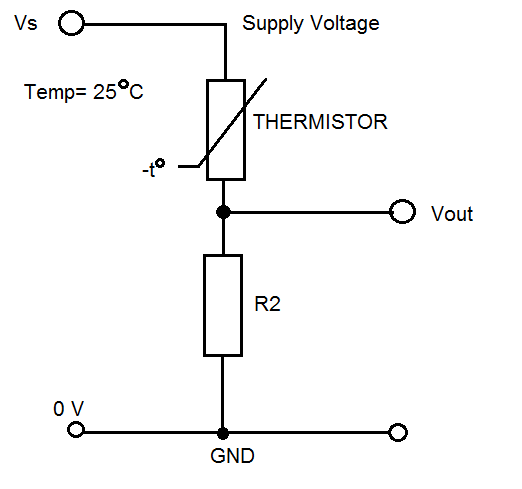 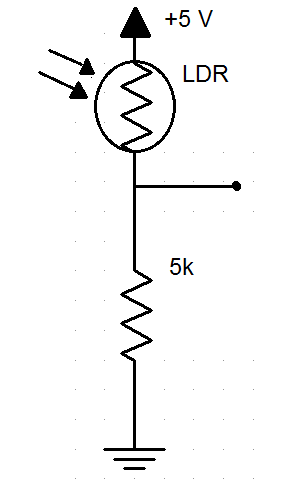 8
Voltage divider
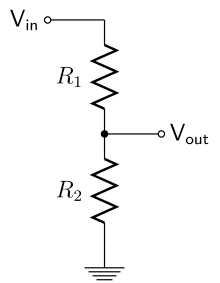 9
Generating voltage via piezoelectric effect
Compression of the material generates a voltage

Various sources of compression:
Air Pressure
Acceleration
Strain
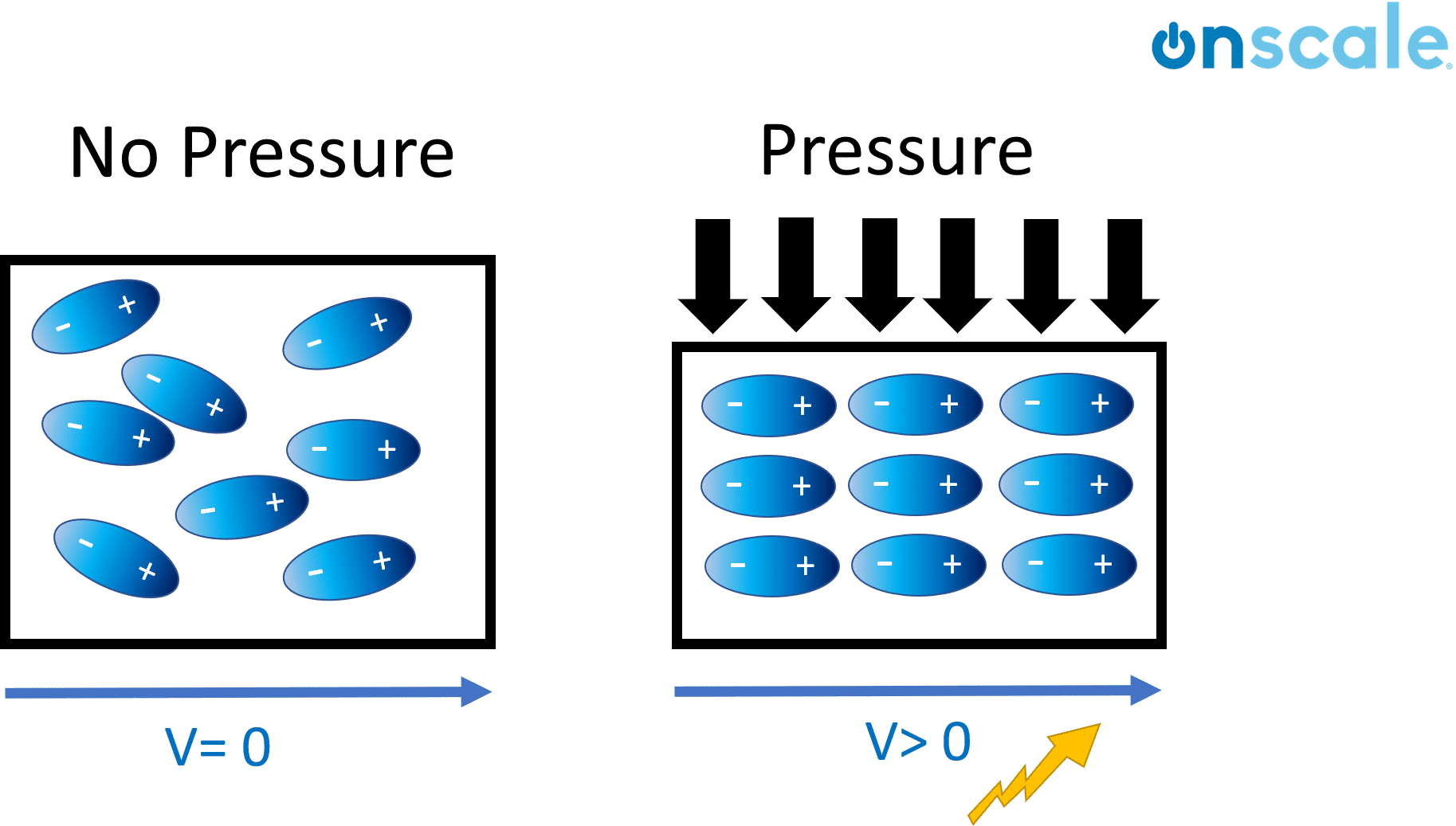 10
Understanding sensor voltage
Once you get a voltage, what do you do with it?

Need to understand the transfer function between voltage and the sensed quantity
Examples for an accelerometer: senses acceleration
11
Affine sensor model
12
Bias and sensitivity example
-3.6
0
3.6
Accel
x(g)
0
1.5
3.0
Vreadout (V)
F(x)
F(x) = ax+b
b = 1.5
a = 1.5/3.6 = 0.417 V/g
ADC (16-bit)

[0,3 V]  [0, 216-1]
0
32768
65535
13
Understanding transfer function: ADXL330 datasheet
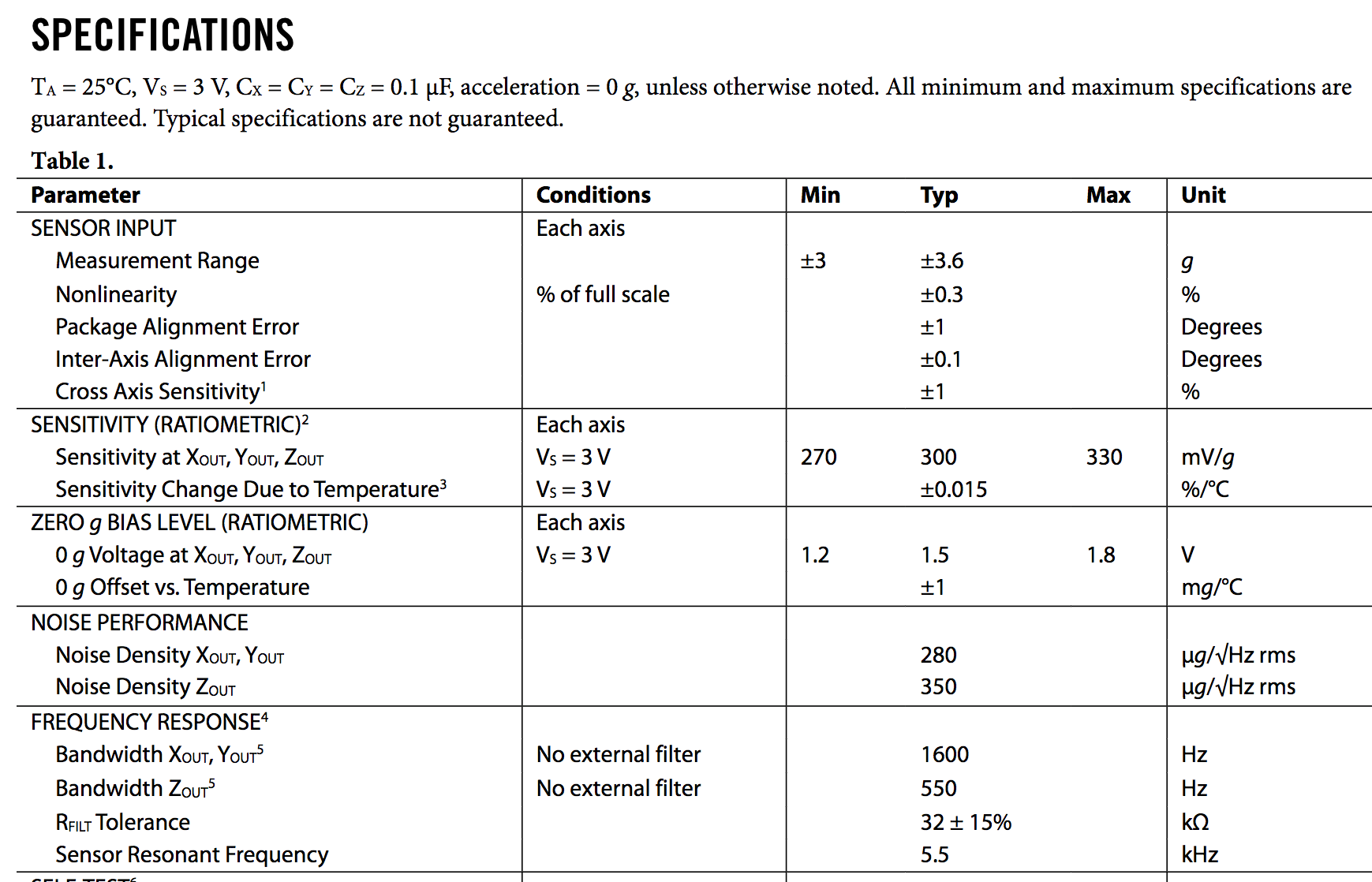 Ratiometric
Relative to sensor voltage


Bandwidth
Data update speed of the sensor
14
Active and passive sensing
Active Sensing
Passive Sensing
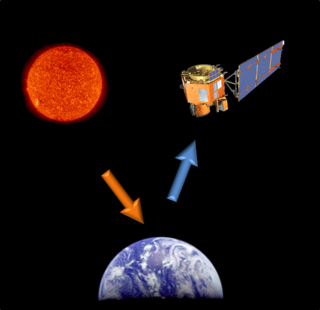 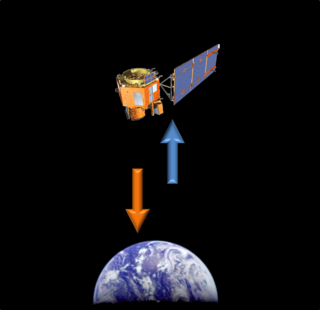 15
Active and passive sensing
We usually focus on passive sensing
Cheaper and lower energy costs!


Active sensing examples
Flash photography
Ultrasonic distance sensing
Lidar and Radar
16
Intelligent sensors
Many embedded sensors are more intelligent than simple analog

Combine it with a built-in ADC
Can be more finely tuned and calibrated for accuracy
Now gives digital output over some wired communication mechanism

Combine it with additional circuitry / computation
Automatically filter data
Detect specific signal patterns and interrupt
17
Outline
Sensing Overview

Types of Sensors
Temperature
Light
Inertial
Others

Research case study
18
Digital temperature sensor
Thermostat
Original meaning of the word

Heat bends a strip of two different metals

Switches circuit on/off based on the temperature
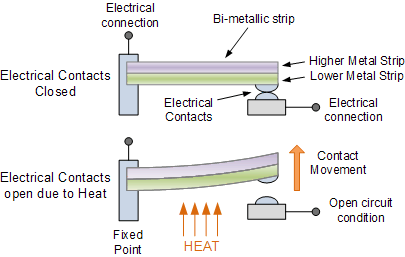 19
Thermo-electric temperature sensing
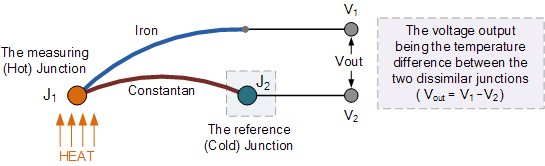 Thermocouple generates a voltage based on temperature

Can be used to harvest energy to run system
Part of RTG design
20
Resistive temperature sensing
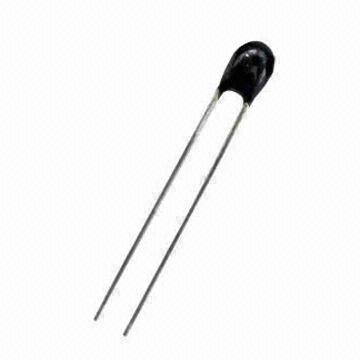 Thermistor varies resistance based on temperature

Set up as a voltage divider to measure


Advantages: extremely cheap and easy to use
Disadvantages: non-linear transfer function
21
Outline
Sensing Overview

Types of Sensors
Temperature
Light
Inertial
Others

Research case study
22
Measuring light
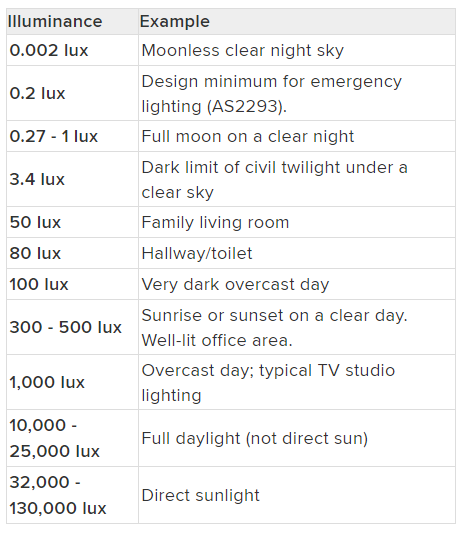 Lux: unit of illuminance

Beware spectrum sensitivity
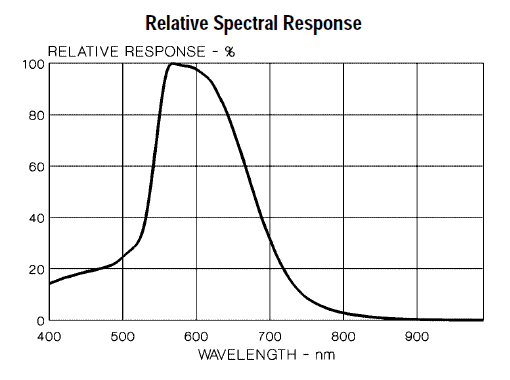 23
Resistive light sensing
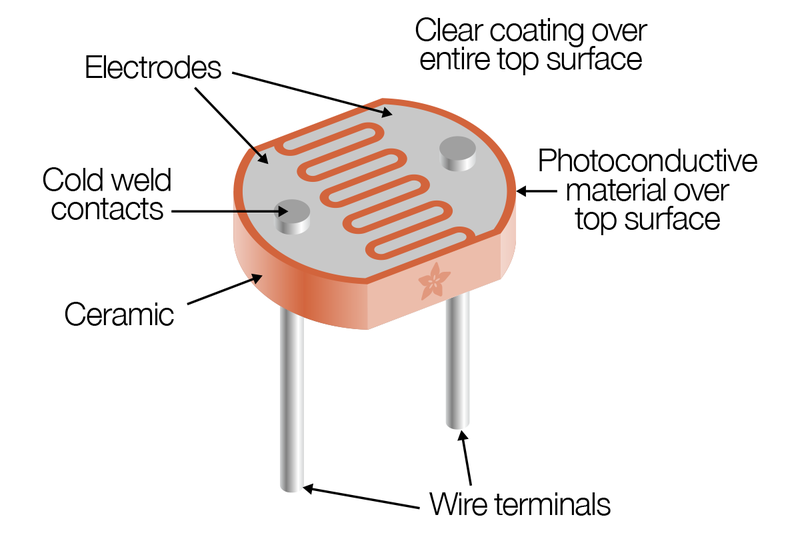 Photocell changes resistance with light (non-linear)
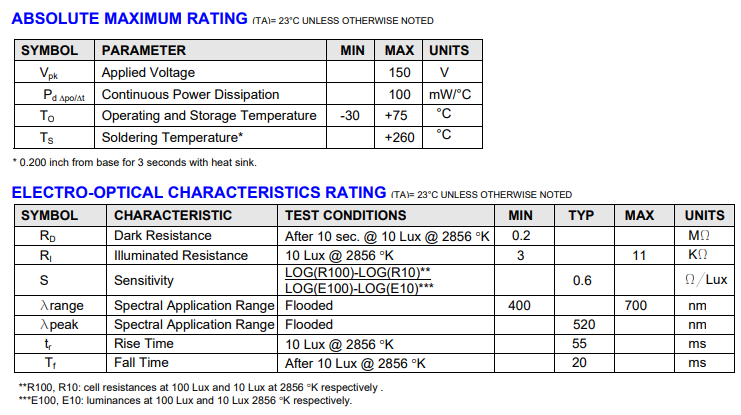 Kit version:
10 kΩ when dark
1 kΩ when light
24
Photodiodes leak current based on light levels
When voltage is applied in reverse to an ideal diode, no current flows

But some small amount of current leaks for real-world diodes
Proportional to light levels!

LEDs can be used as (crappy) photodiodes as well!
Apply reverse voltage
Read in leak current as voltage across a resistor using ADC
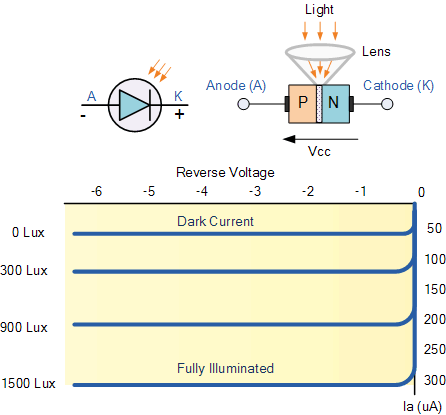 https://wiki.analog.com/university/courses/electronics/electronics-lab-led-sensor
25
Light color sensing
Respond to specific light colors separately
Intelligent sensor: photodiodes combined with ADCs and a wired interface (I2C)
Allows interrupting based on comparator too
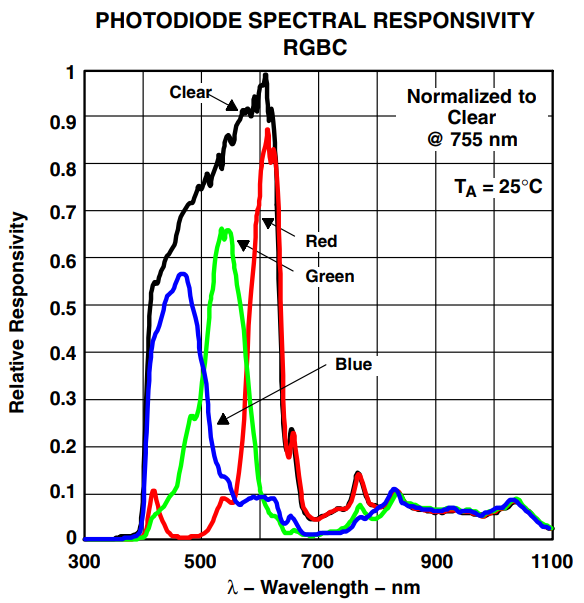 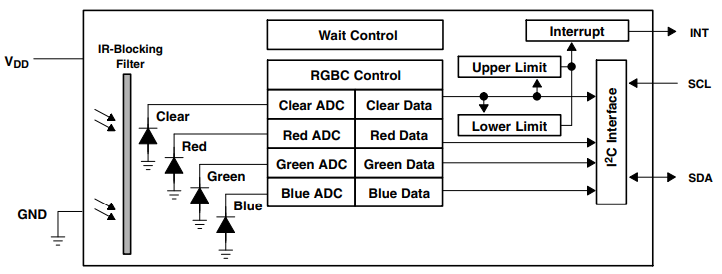 26
Passive Infrared (PIR) sensor
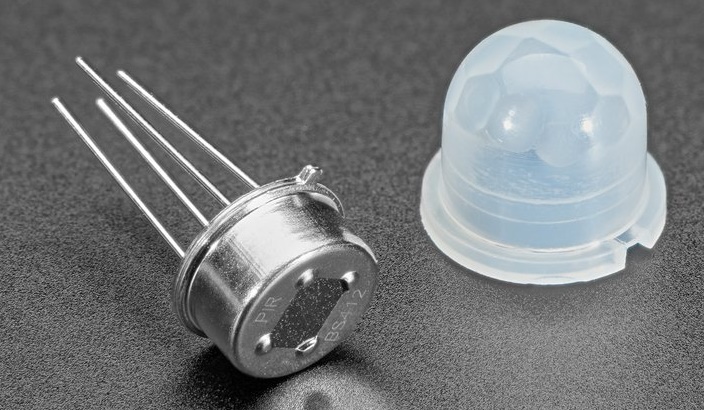 Detect movement in the environment
By detecting change in IR levels

Often come with plastic lens cover to improve field of view and range
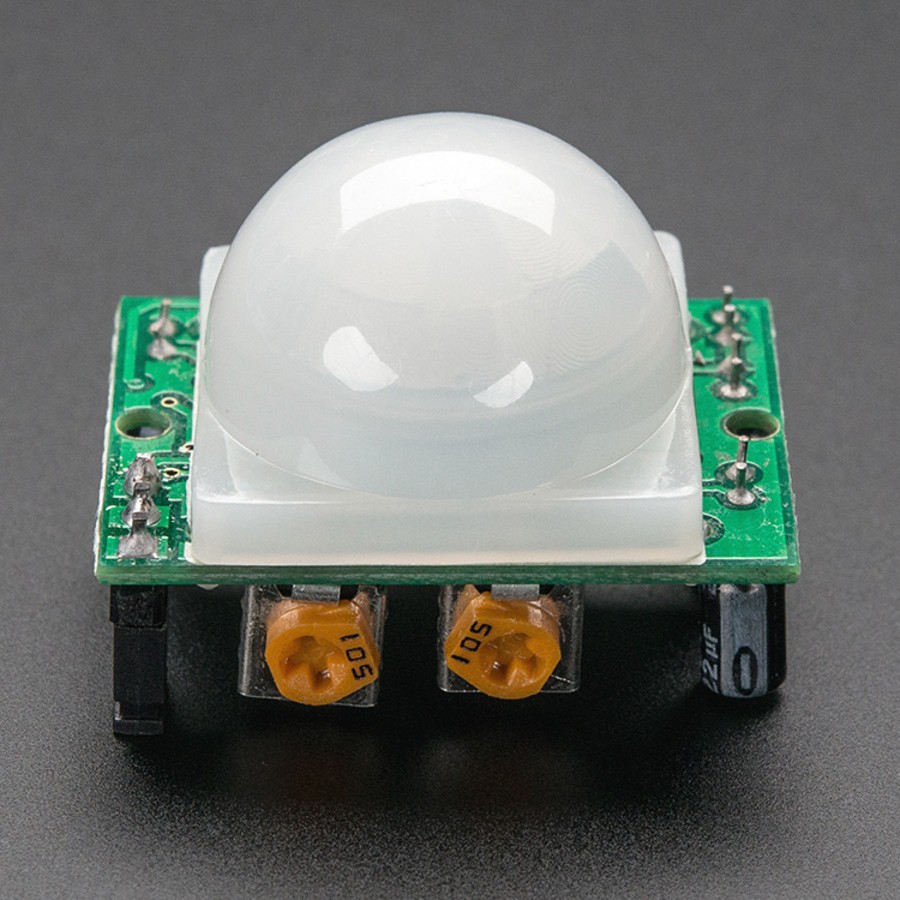 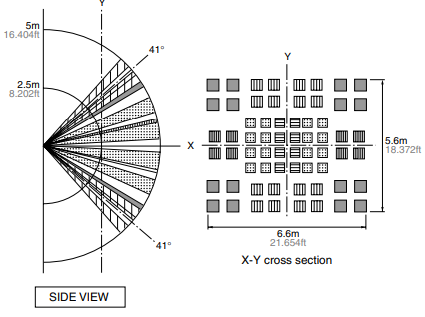 27
PIR sensors come in digital and analog forms
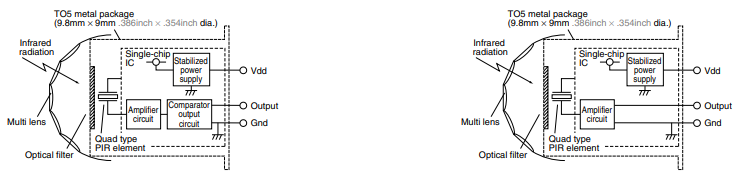 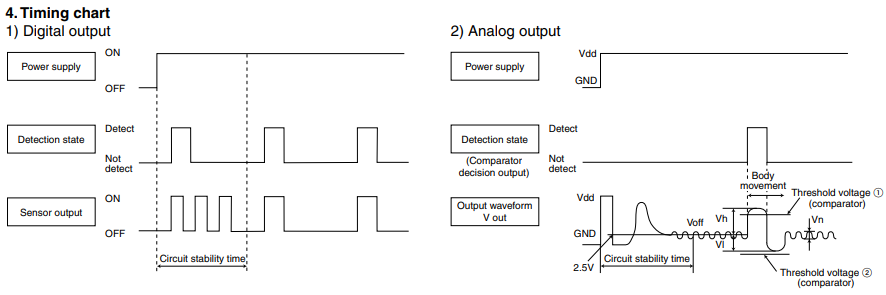 Digital includes a preconfigured comparator
28
Outline
Sensing Overview

Types of Sensors
Temperature
Light
Inertial
Others

Research case study
29
Inertial Measurement Unit (IMU)
IMUs (a.k.a 9 degree-of-freedom, 9DOF) are used for tracking motion of a device
Acceleration (X, Y, Z axes)
Rotation (X, Y, Z axes)
Magnetism (X, Y, Z axes)

Sometimes 6DOF with Acceleration + one of the others

Intelligent sensing: combines multiple sensors, ADCs, and computation with a wired interface
9 analog inputs would otherwise be too many

Can be used to track motion, determine transportation method
Smartphones, Robotics, etc.
30
Sensing acceleration
Goal: create a voltage that changes based on force
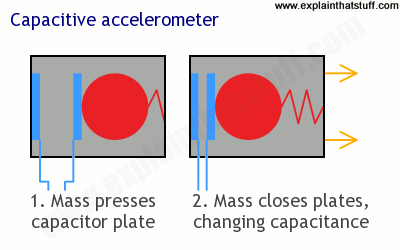 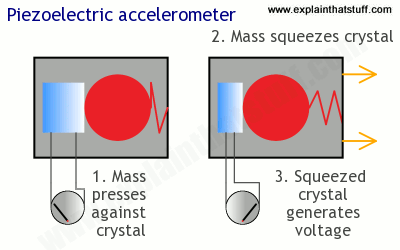 31
Microelectromechanical Systems (MEMS)
Same concept, but within an IC and 1 to 100 micrometers in size
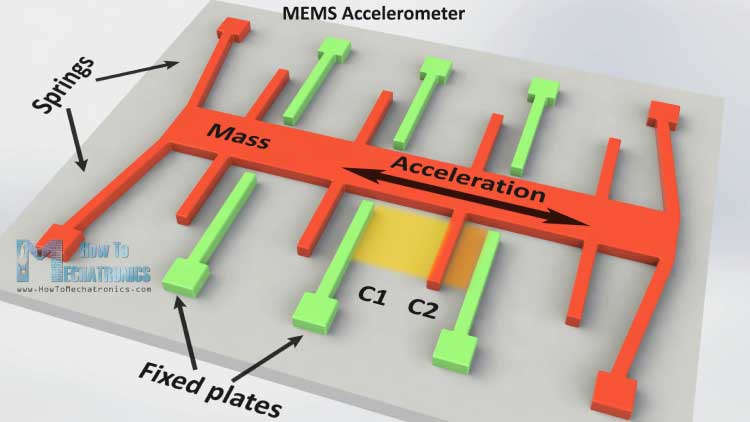 32
Using accelerometers
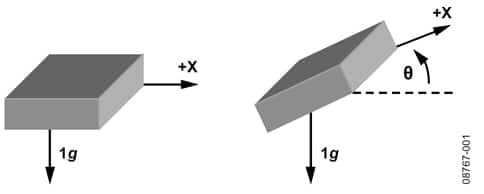 33
Gyroscopes
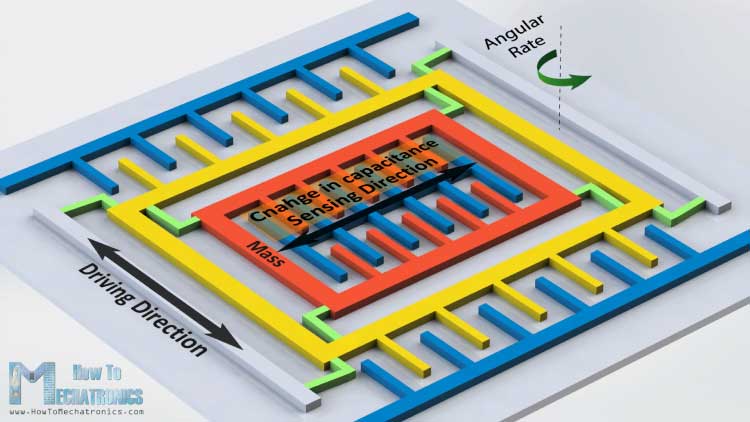 Measures angular velocity
Usually lower limit than you might hope
<10 rotations per second

Usually, we want angle instead of rotation speed
Integrate signal to determine current angle
Combine noise and DC bias with integration and you get acontinuously accumulating error: drift
34
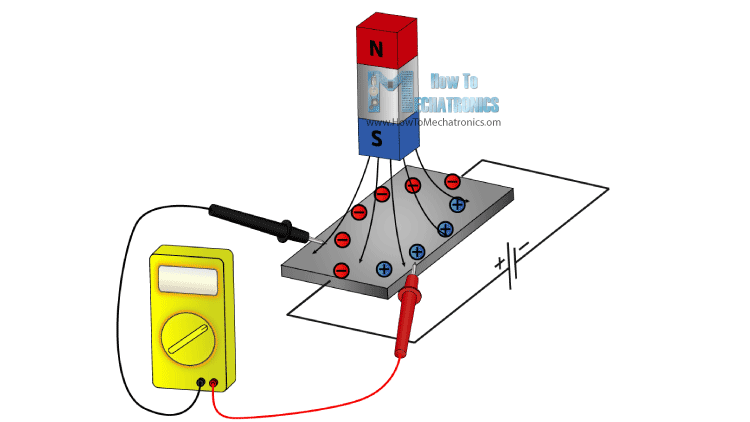 Magnetometer
Measures the magnetic field

Usually used in devices as a compass
Detect Earth’s magnetic field orientation

Problem: Earth’s magnetic field often overwhelmed by local magnetism when indoors
Large chunks of metal in walls, for example

Satellites can use magnetometers for localization
35
Outline
Sensing Overview

Types of Sensors
Temperature
Light
Inertial
Others

Research case study
36
Other sensors
Environment: Pressure, Humidity, Air Velocity, Air Quality

Distance: Ultrasonic, Lidar, or Radar

Biometric: Pulse Oximeter, Heart Rate

Agricultural: Soil moisture
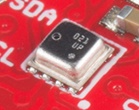 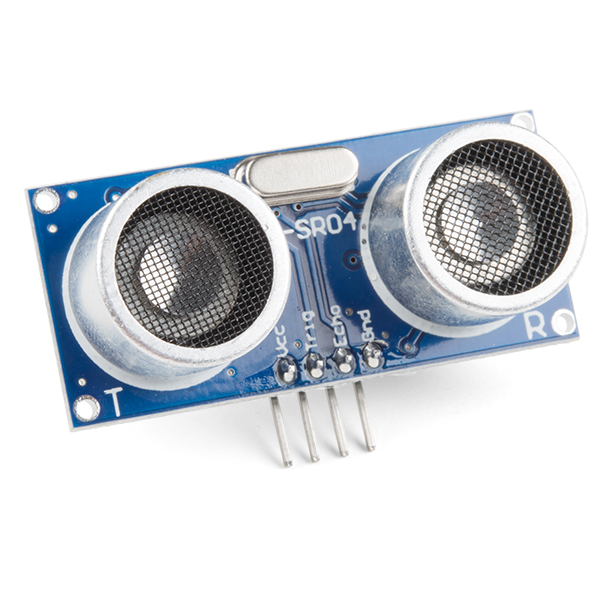 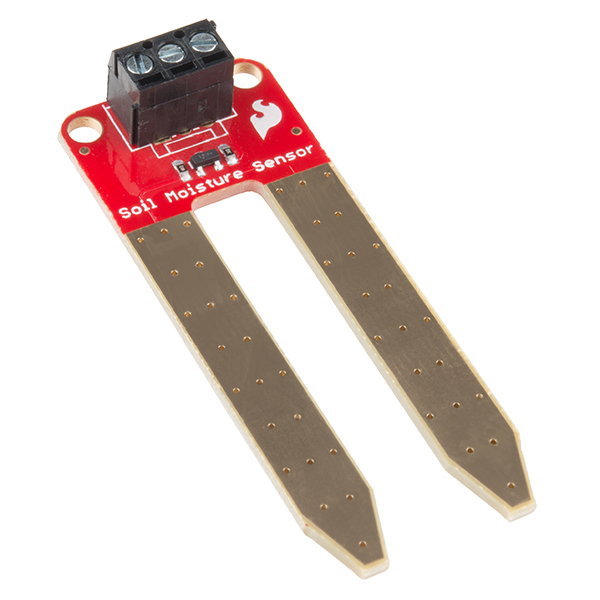 37
Outline
Sensing Overview

Types of Sensors
Temperature
Light
Inertial
Others

Research case study
38
PowerBlade current sensing
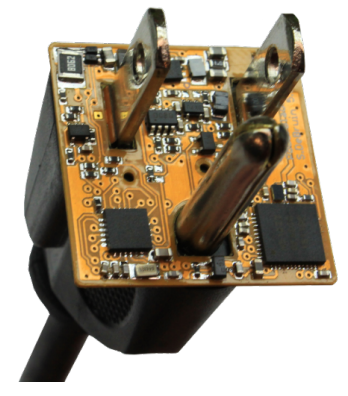 Example of creating a custom sensor

PowerBlade goals
Sense current and voltage in real-time
Be small enough to be deployable

Problem
To measure current you usually have to break the circuit
But PowerBlade attaches in parallel
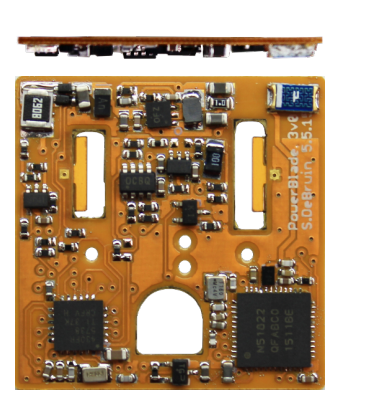 39
Measuring current
Coil of wire in a changing electric/magnetic field produces a voltage

One way to make inductors is as a coil of wire wrapped horizontally around a magnetic core

Re-purpose horizontally wire-wound inductor as current sensor!
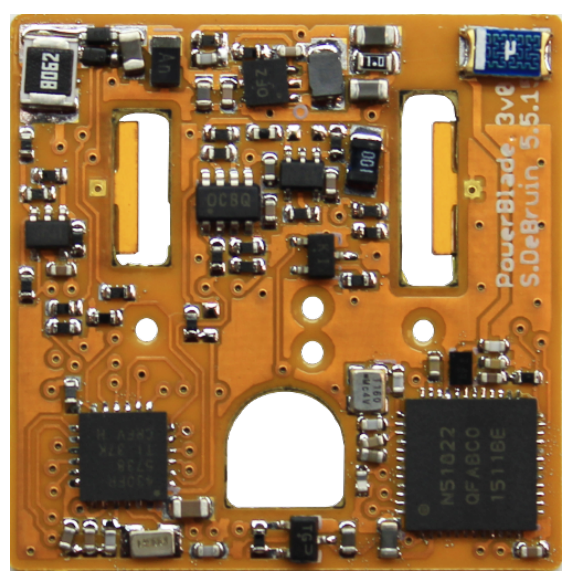 40
Sensor placement
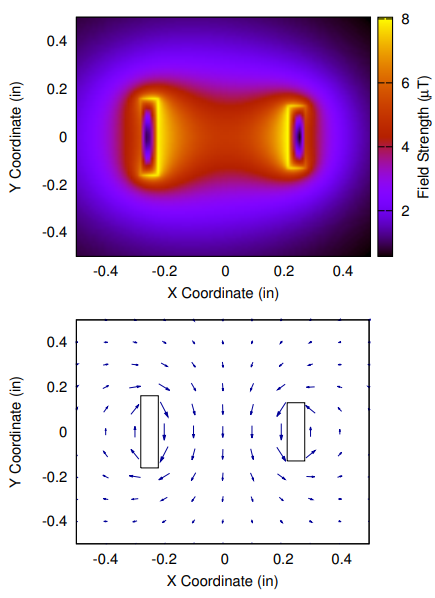 Is in the middle or close to a prong the best choice?

Turns out it’s closer to a prong
Decreases with distance squared

Angled like the magnetic field is
41
Measuring sensor values
Sensor output is very small

Amplify to make output large enough to accurately measure with ADC

Need to pick sampling rate
AC: 60 cycles per second in US
Need N * 60 measurements per second
N=42 (as fast as we can measure)
2520 measurements per second
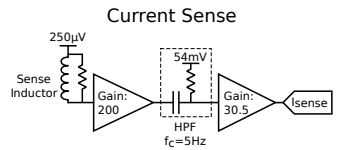 42
Measurement into current
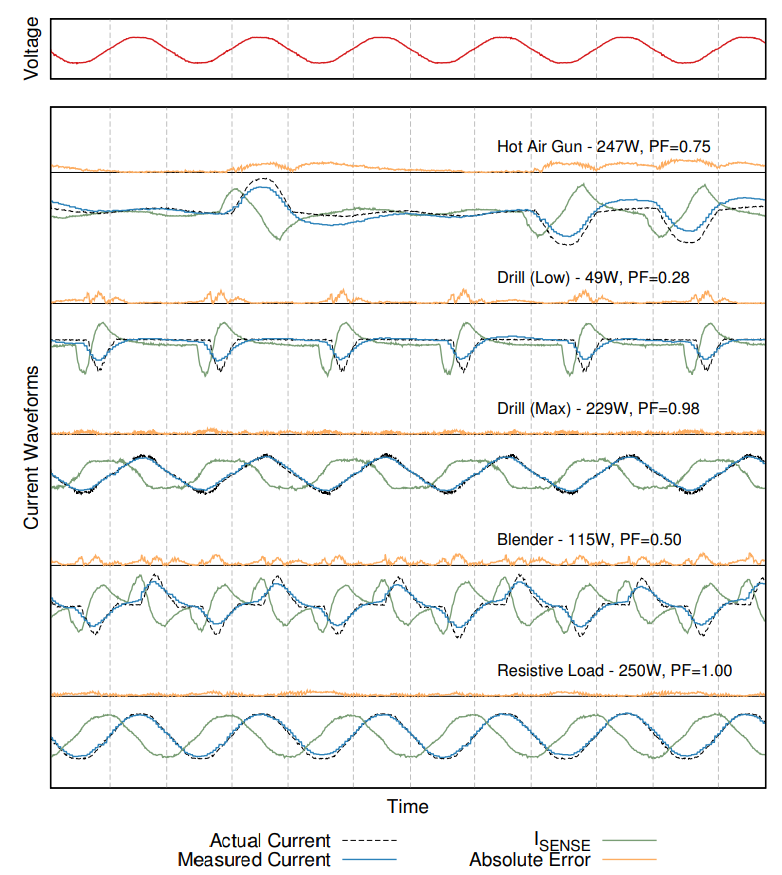 Search coil measures the derivative of current!!

Need to integrate to get signal and apply sensitivity and bias
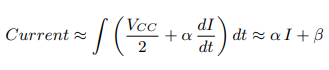 43
Outline
Sensing Overview

Types of Sensors
Temperature
Light
Inertial
Others

Research case study
44